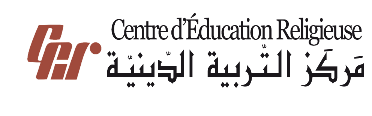 مَركَزُ التَّربِيَّةِ الدّينِيَّةلِرُهبانِيَّةِ القَلبَينِ الأقدَسَين
يُقَدِّمُ كِتابَ الأساسِيَّ الأَوَّل
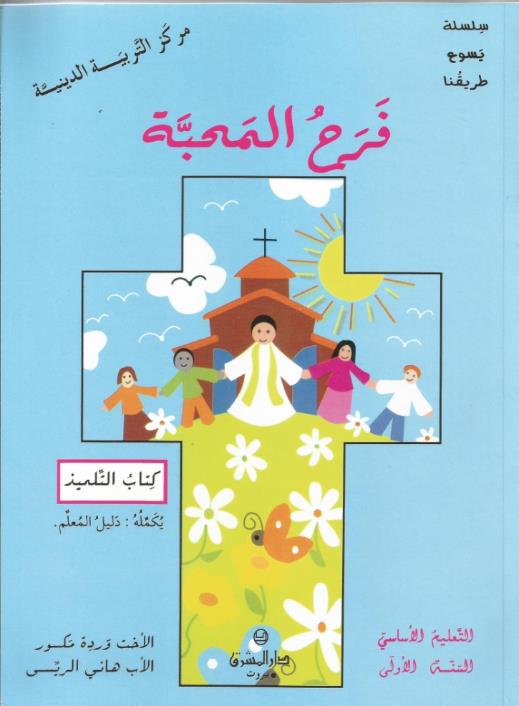 اللِّقاءُ الثّامِن عَشَر
يا يَسوعُ... 
أَنتَ تَدخُلُ أورَشَليم
سَلام المَسيح أَصدِقائي...
شو رَح نَعمِل بِهَاللّقاء؟
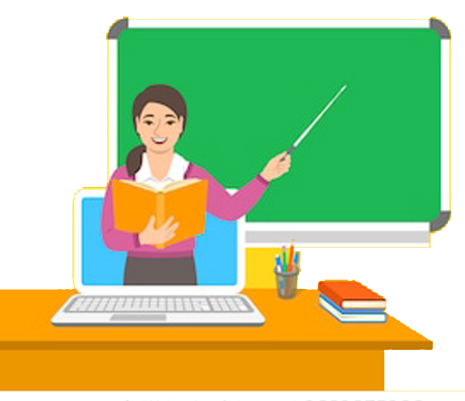 نِشْرَح لَيش منِحتفِل بِالشَّعنينِة، ومنِلبُس تْياب جداد ومنِحمُل أغصان وشْموع ومِنْهَلِّل بِفَرَح!
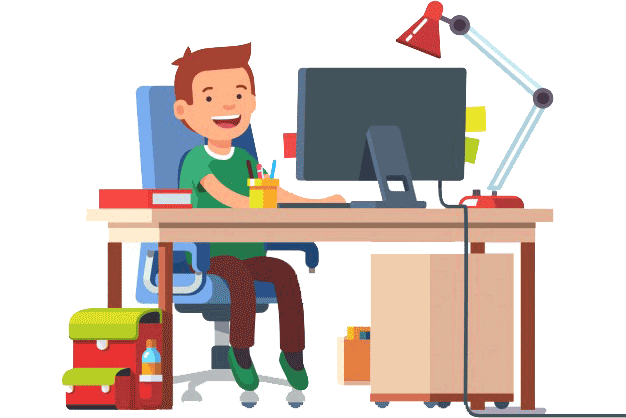 نِتنَبَّه إنّو يَسوع بِكلّ تَواضعو، هُوّي مَلِك
وهَلَّق رَح  إِطلُب مِنكُن إِنّو نِرسُم إِشارِة الصّليب
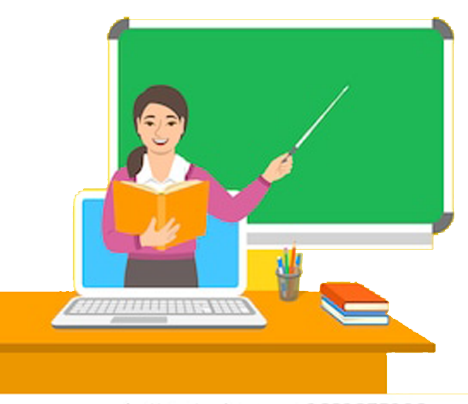 بِاسْمِ الآبِ 
والابِن
 والرُّوح القُدُس،
 الإِلَه الواحِد،
 آمين
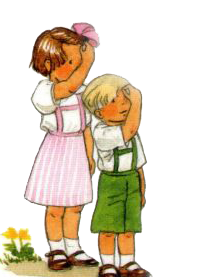 خَلّونا نحِطّ سَوا أَنفُسْنا بِحُضور الله بِخُشوع واحتِرام ونْقِلّو يا رَبّ، إِفتَحْ قُلُوبَنا لِنَفهَمَ كَلِمَتَكَ
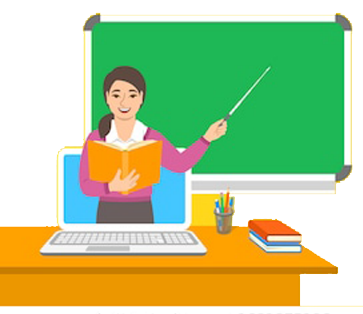 من بَعْد ما تْعَمَّد يَسوع عَ إِيد يُوحَنَّا المَعمَدان، شو صار؟

راحْ مِدِّة 3 سْنِين يْخَبِّرِ النَّاس عَن اللَّه وقَدَّيش بِيحِبُّن!
وبْقُوِّة هَالمَحَبِّة، شِفـِي المَرضَى، عَزَّى الحَزانَى، 
وأَعلَن إنُّو مَلَكُوت اللَّه، يَعنِي مَلَكُوتِ المَحَبِّة، صار بَيناتْنا.
قَرَّب عِيدِ الفِصْح عِندِ اليَهود. 
والفِصْح ذِكْرَى لَكِلِّ العَجايِب يَلْلي عَمَلا اللَّه لَشَعْبو وهُوِّي عِيدِ كْبِير! وقَرَّر يَسوع يْرُوح عَ أورَشَـلِيم ويْشارِكْ بِالعِيد.
وقَبْل ما يُوصَل، بَعَتْ تْنَين مِن تلاميزُو وقَلُّن:
رُوحُو عَ الضَّيعَة اللِّي قْبالْكُن، وبَس تُوصَلُو، بِتْلاقُو جَحْش مَربُوط ما رِكِب عَلَيه حَدَا بَعْد. فِكُّوه وجِيبُوه لَ هَون.
وراحو التِّلميذين ولِقْيو مِتل ما قَلُّن يَسوع... سَأَلُن صاحبو:
لَيش عَم بِتْفِكُّو؟
ل أَنُّو الرَّبّ بِحاجِة لَ إِلُو
وجابو الجَحْش، وحَطُّو تْيابُن عَ ضهْرُو،
 وطِلِع يَسوع عَلَيه.
وصار هُوِّي يِمْشِي والنَّاس يِفِرْشُو تْيابُن عَ الطَّرِيق أو يِحْمْلُو أَغصانِ النَّخْل ويْلَوحو فيا ويِجُو تَ يْلاقُوه.
ومِن فَرَحُن، صارو التّلاميز يْسَبْحُو اللَّه على كِلِّ العَجايِب يَلْلي شافوها. والوْلاد كَمان طِلْعو تَ يْلاقُو يَسوع، وكانو فِرحانِين كتير.
تَعوا تَ نزَقِّف 
ونْهَلّل مِتْلُن 
ونْقول مِتِل ما قالوا...
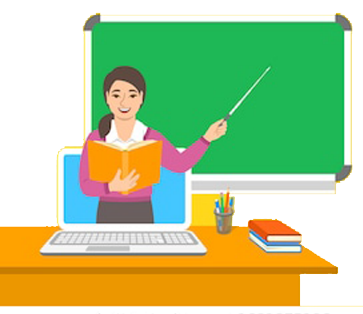 هُوشَعنا! يِتْبارَكِ المَلِك الجايي بِإسْمِ الرَّبّ 
والسَّلام والمَجد بِأَعلى السَّما
وهَلَّق، تَعو تَ نْقول لَ يَسوع
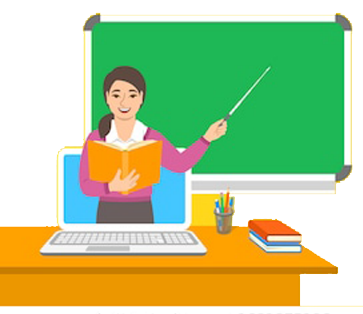 مِتْل ما فِتِت عَ أُورَشَـلِيم، 
فُوت عَ قَلْبِي،
حَتَّى سَبِّح اللَّه مَع تْلامِيزَك،
وأُصْرُخ بِأَعلَى صَوتِي:
«هُوشَعنا بِالأَعالي،
يِتْبارَك إسْمَك يا يَسوع.
تِتْبارَك إِنْتَ يا مَلِكْنا 
الجايي بِإسْمِ الرَّبّ».
يا يَسوع
ومِن بَعد ما سمِعْنا المُحادَثة،  رَح إِسأَلكُن كَم سُؤال
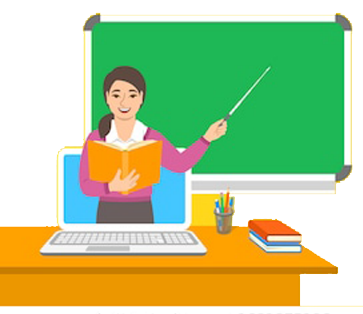 شو هُوّي العِيد يَلْلي قَرَّر يَسوع المُشارَكة فيه؟
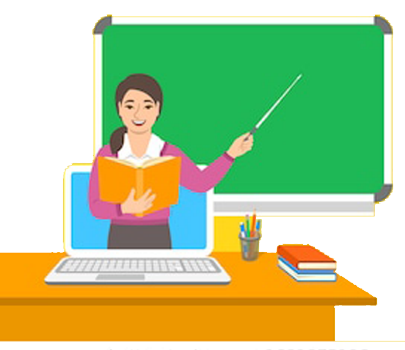 عيد الفِصح!
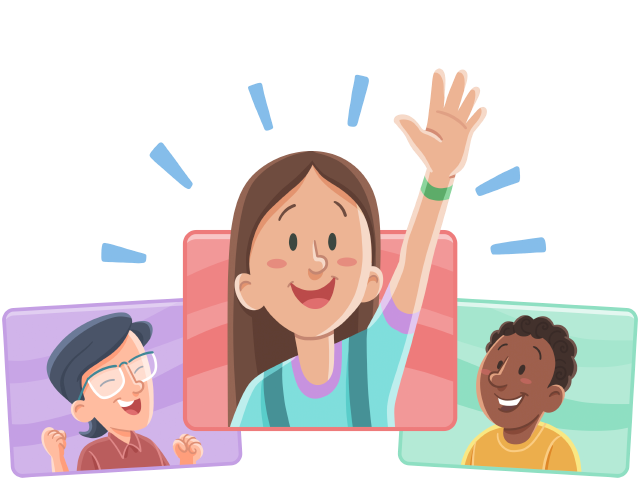 لَوَين راح يَسوع حتّى يعَيِّد هَالعيد؟
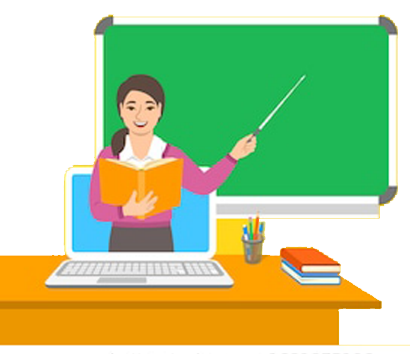 عَ أُورَشَـلِيم.
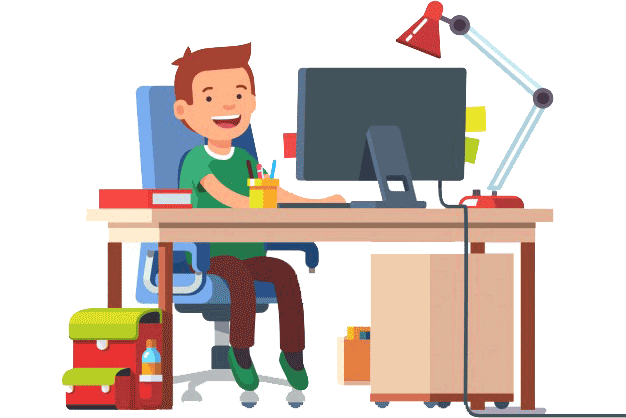 كَيفَ فات يَسوع ع أُورَشَـلِيم؟
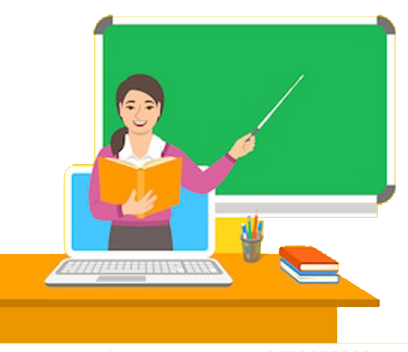 راكِب على الجَحْش.
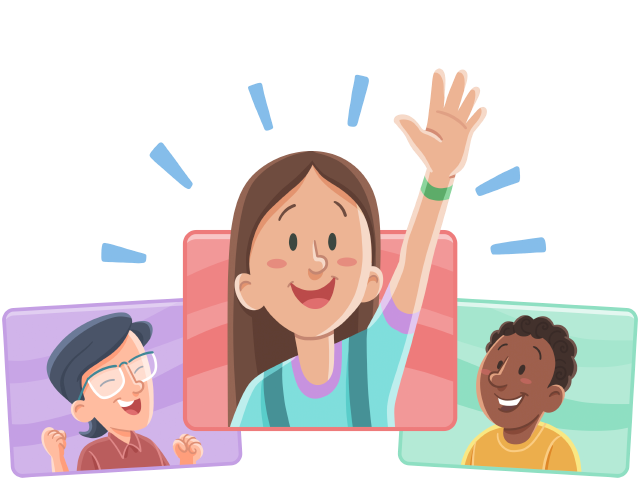 شو عِمْلو النَّاس لَمّا شافوه وشو قالوا؟
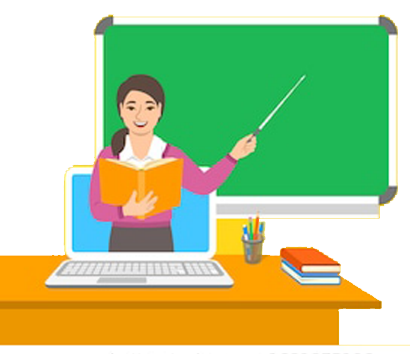 فَرَشُوا تْيابُن قِدّامو، وحَمَلُوا سُعُف النَّخِيل،
وقالوا: «هُوشَعنا، تَبارَكَ المَلِكُ الآتِي باسْمِ الرَّبّ».
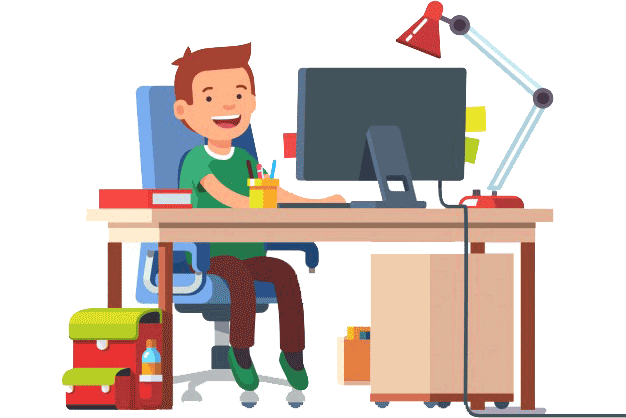 وهَلَّق بَدّي مِنكُن تِرِسْموا قَلب عَ ورقَة قِدّامكُن 
وتِكِتْبوا جُوّاتو هالجِمْلة
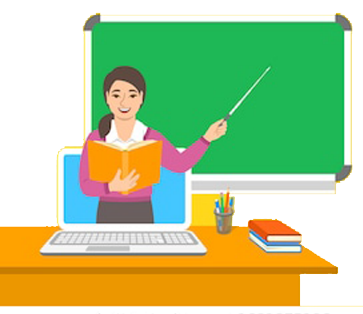 العِبارَة يَلْلي لازِم تِنحِفِر بِقْلوبنا
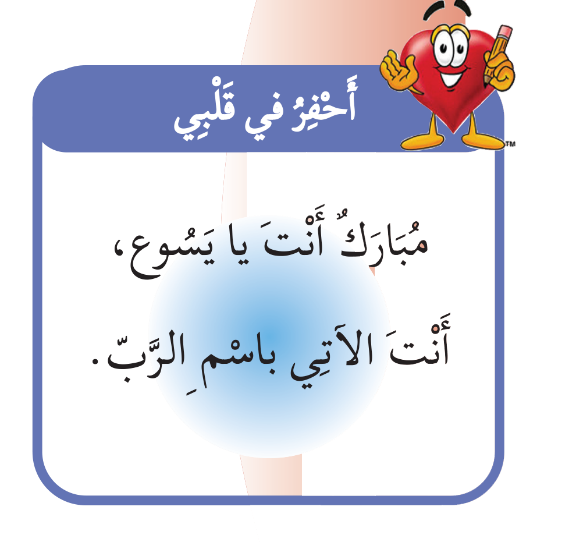 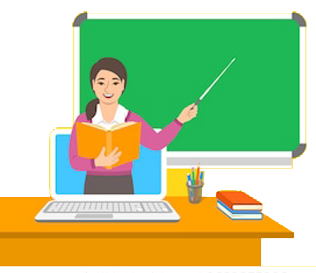 ومنِختُم بِهَالصَّلاة وهالتِّرنيمِة
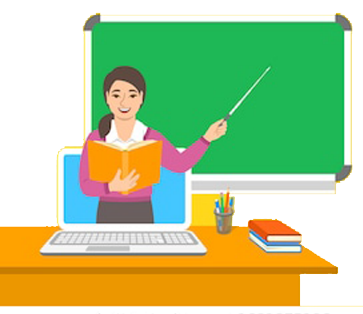 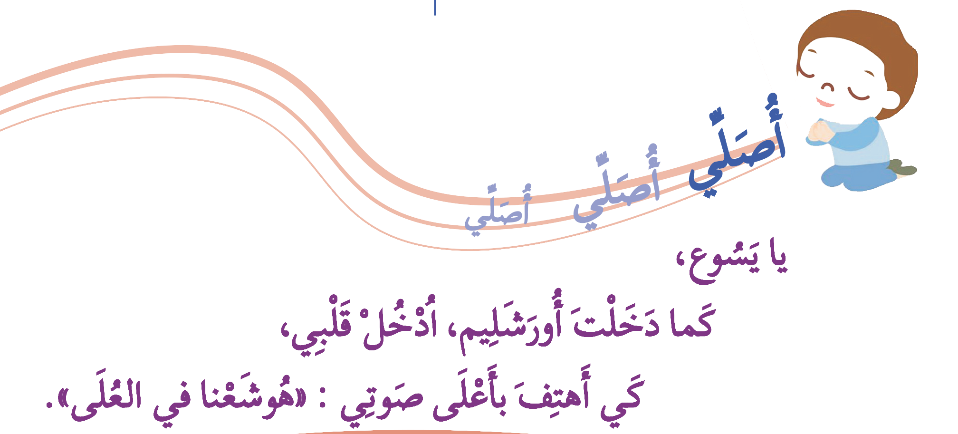 باي باي، منِلتِقي بِالأسبوع القادِم.
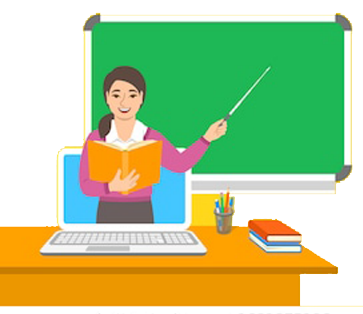